Veiklos kokybės įsivertinimo ataskaita 4.2. Mokymasis ir veikimas komandomis4.2.1. Veikimas kartu
Parengė Z. Aleksandravičiūtė, R. Bukelienė
 2022-2023 m.m.
Tikslas
Išsiaiškinti Centro mokytojų bendravimo kultūrą, gebėjimą kolegialiai mokytis ir kartu veikti.
Medžiaga paruošta remiantis:
Mokytojų online anketavimas (31 anketa atsakyta iš 35).
Dokumentų analizė (direktoriaus įsakymu sudarytų komisijų, darbo grupių, komandų sąrašai 2022-2023 m. m.).
 Atvirų pamokų ir renginių grafikai darbo plane (duomenys pas pavaduotoją, centro svetainės kalendoriuje).
1. Bendravimo kultūra
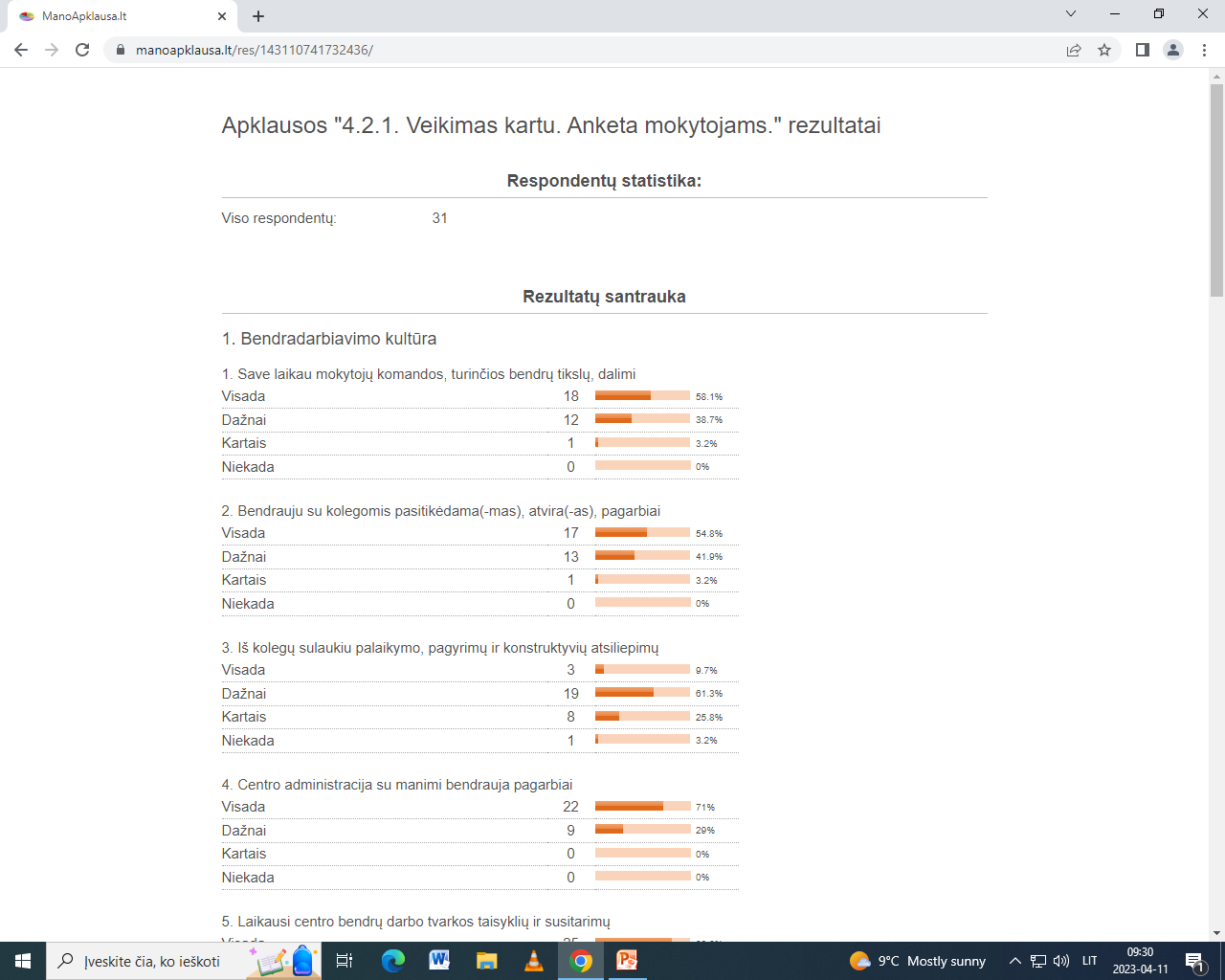 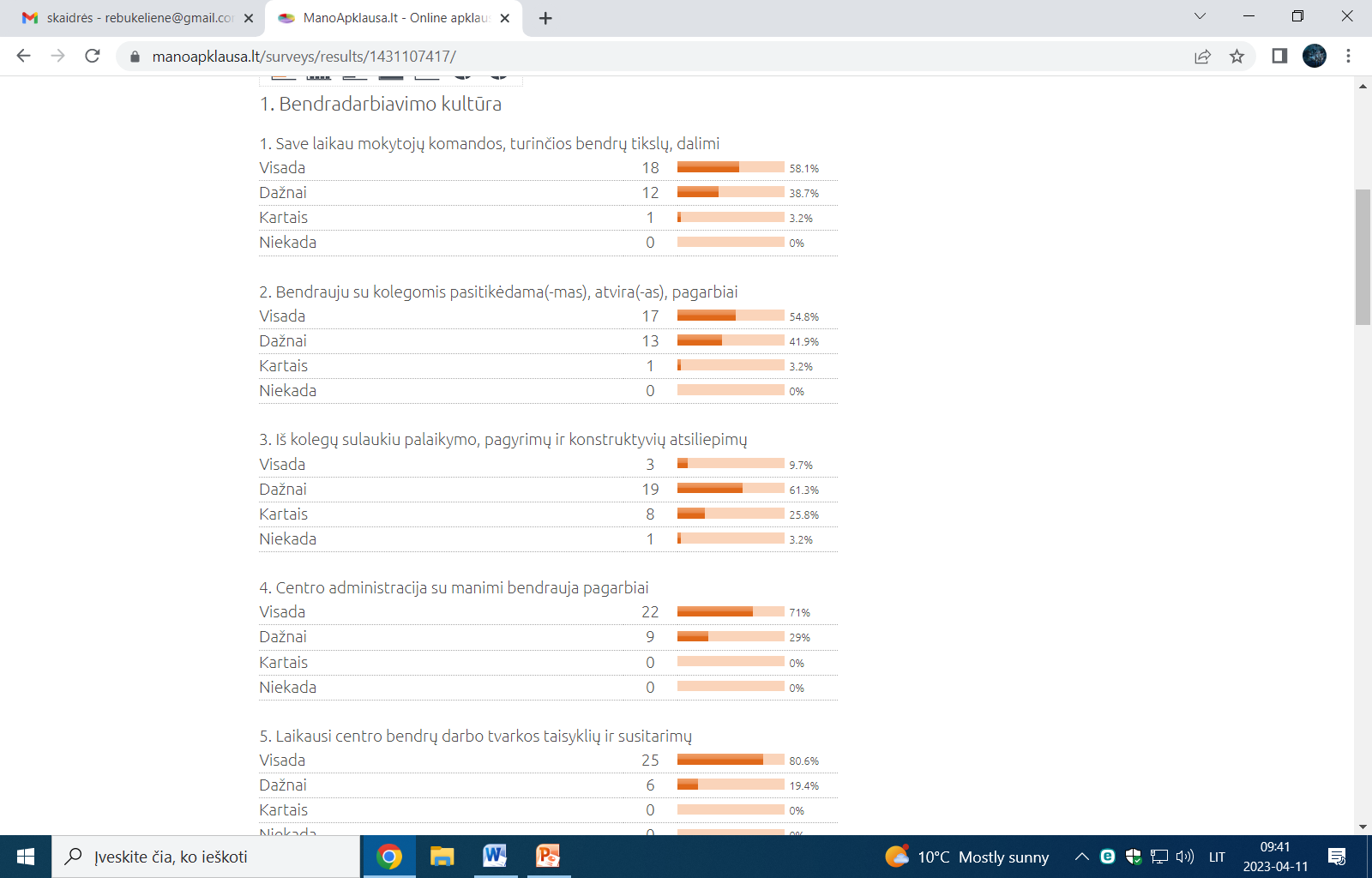 1. Bendravimo kultūra
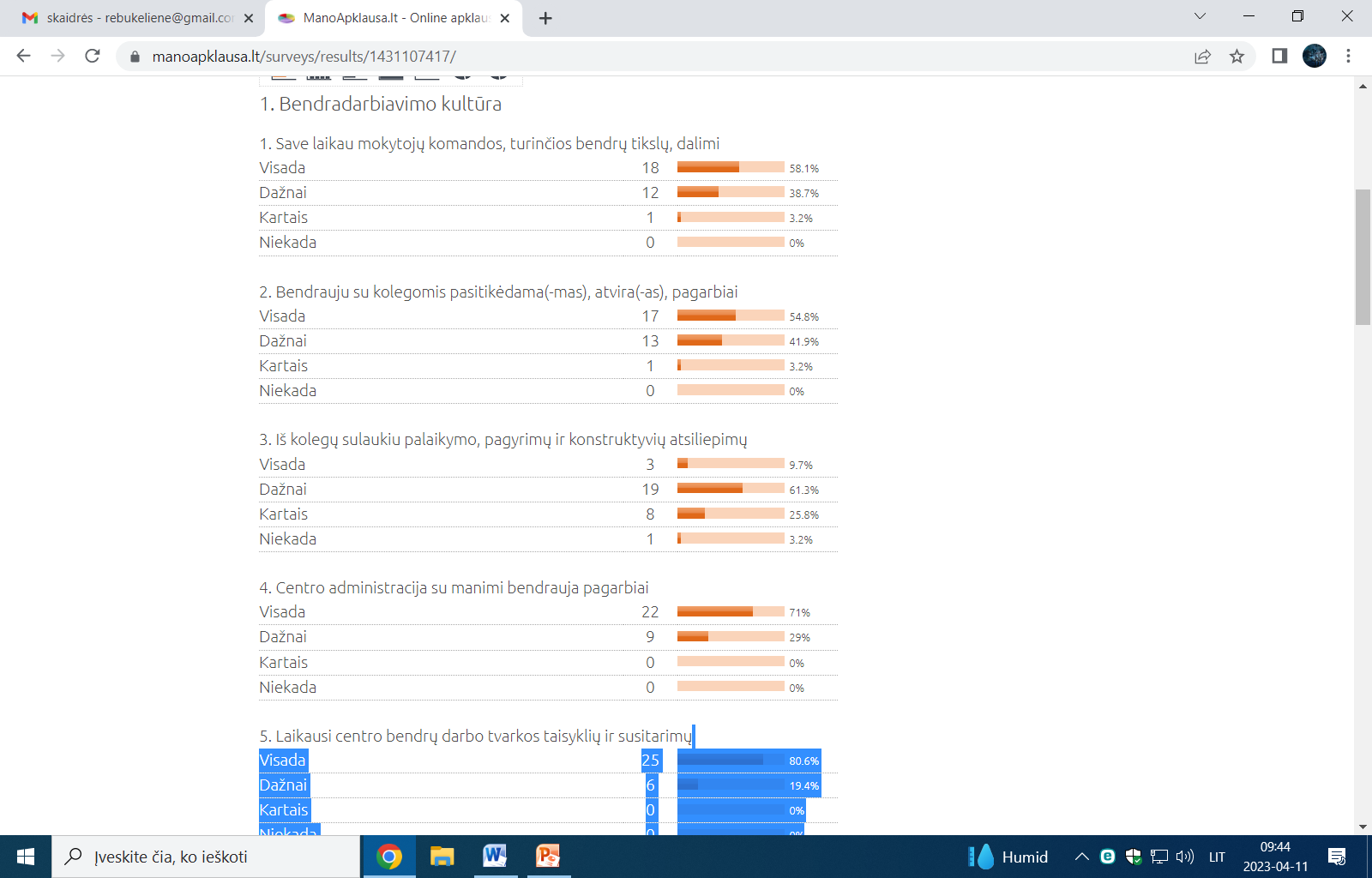 1. Bendravimo kultūra
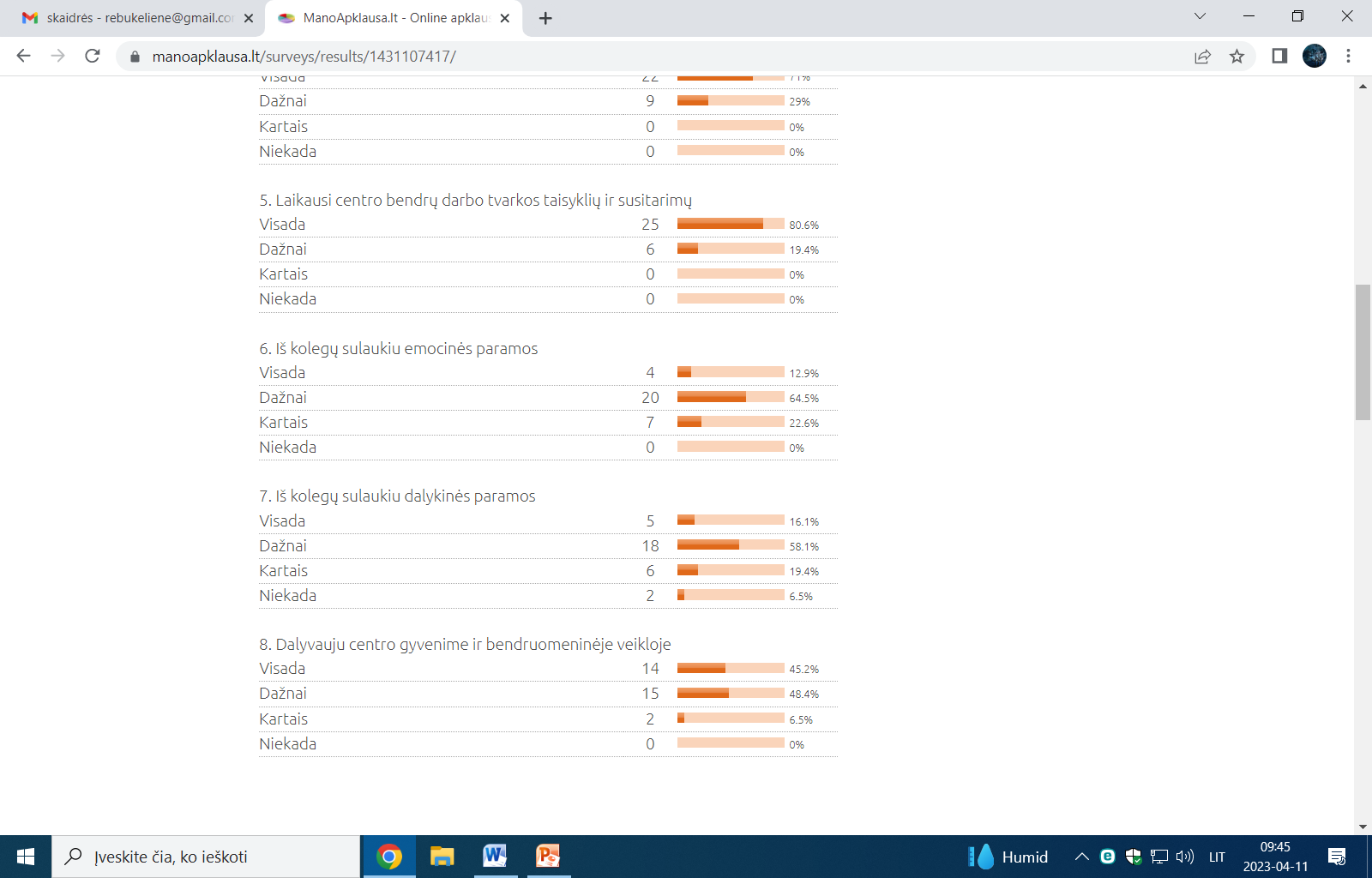 1. Bendravimo kultūra
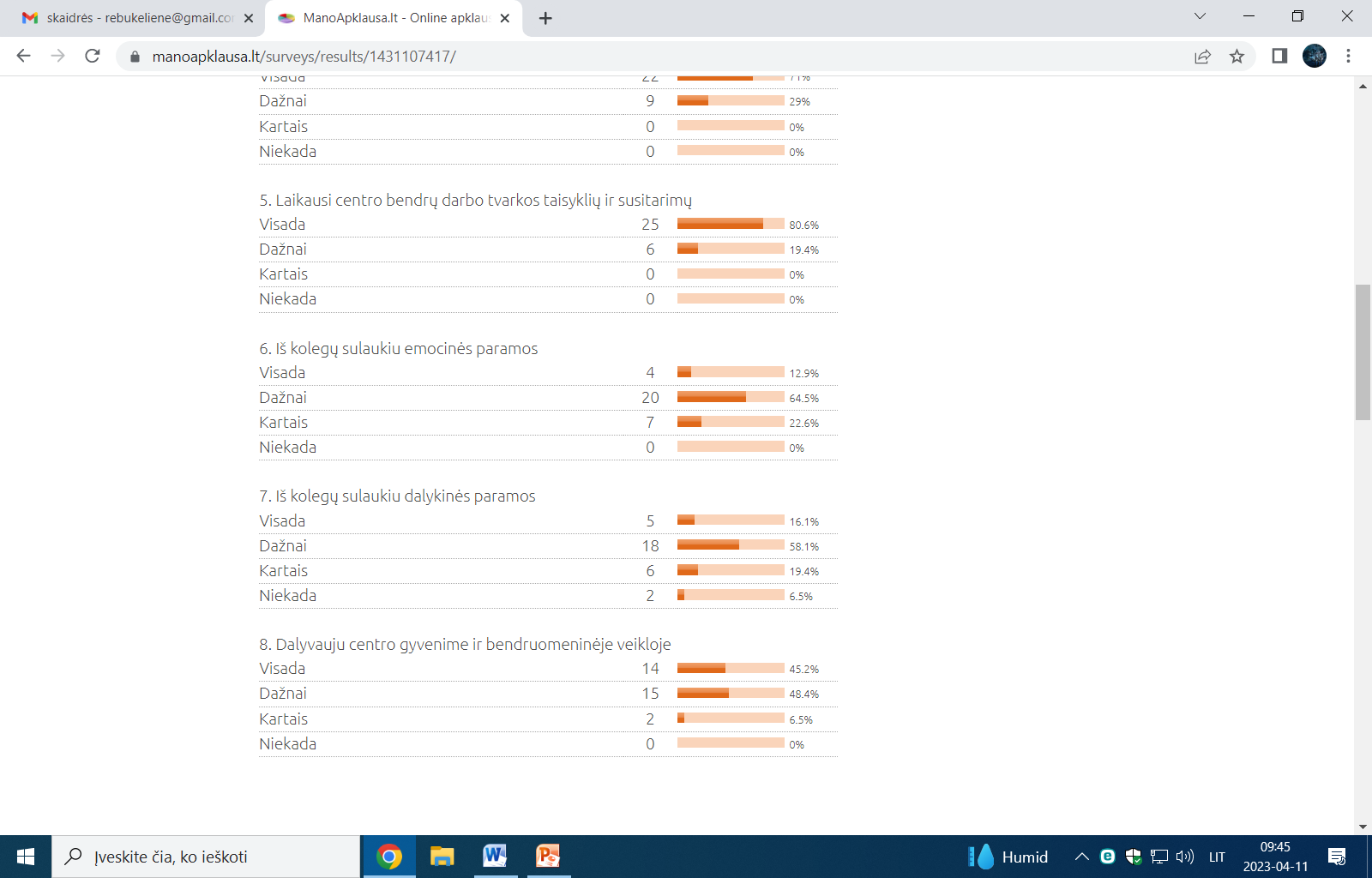 2. Kolegialus mokymasis
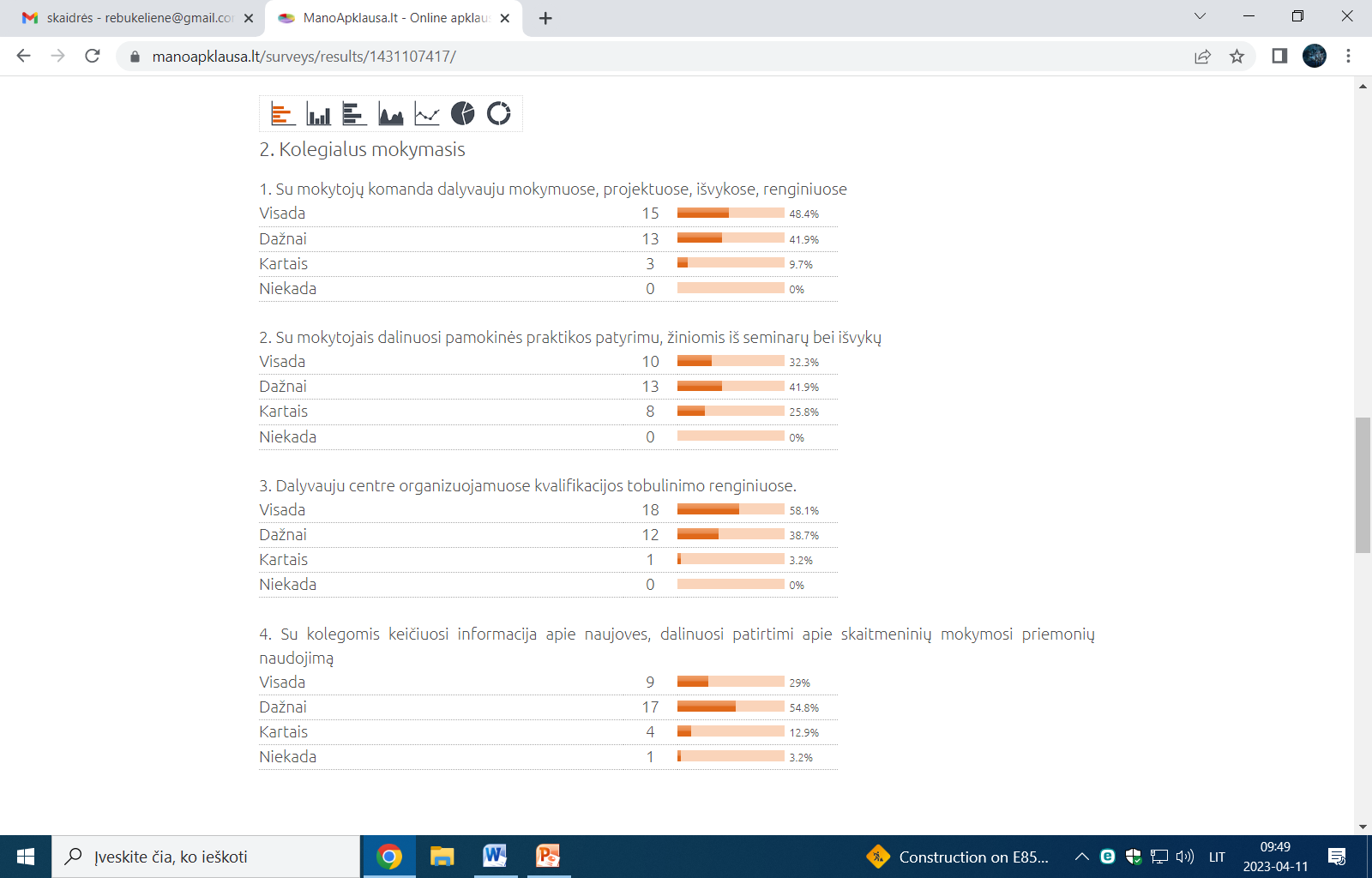 2. Kolegialus mokymasis
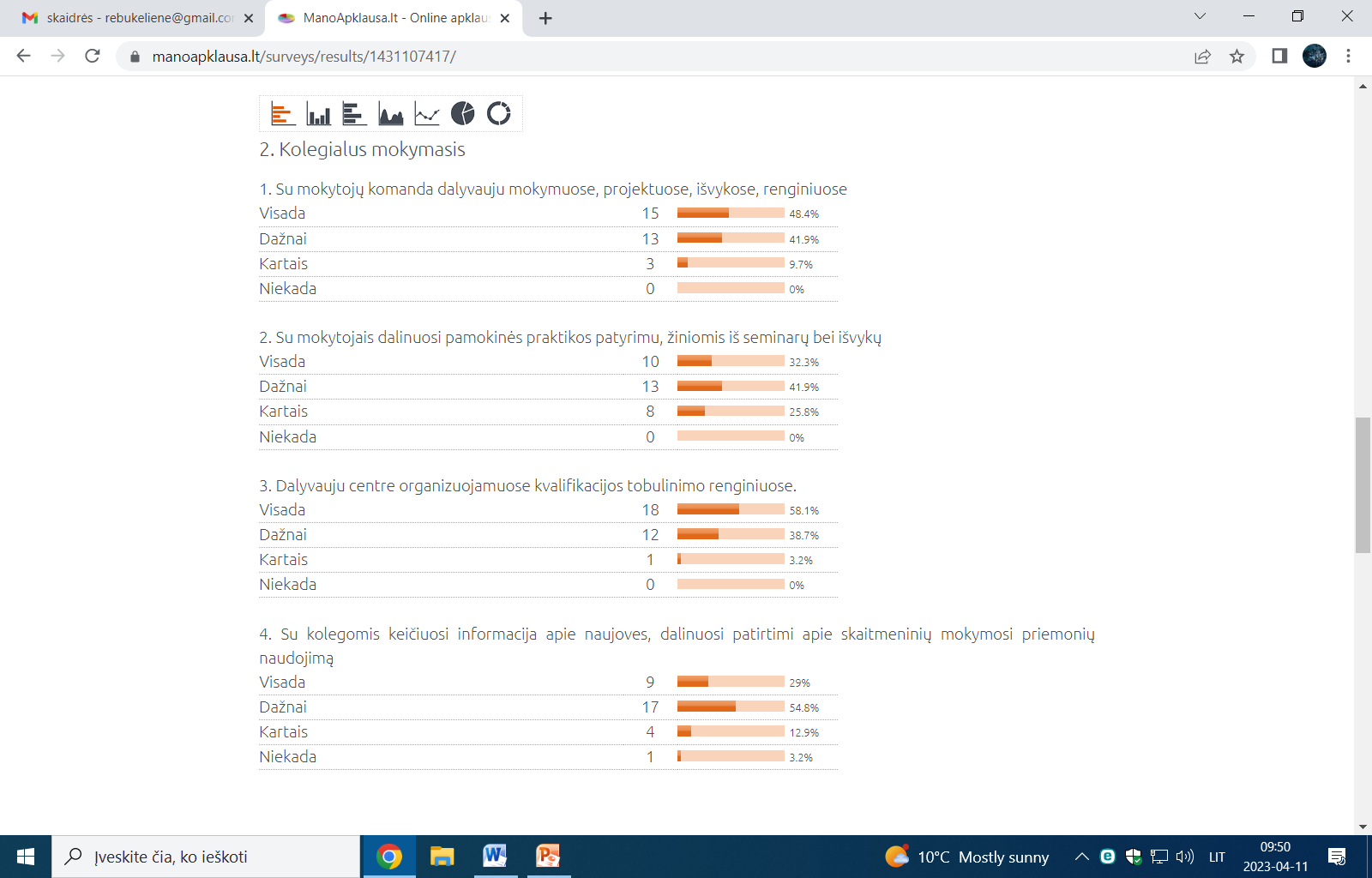 2. Kolegialus mokymasis
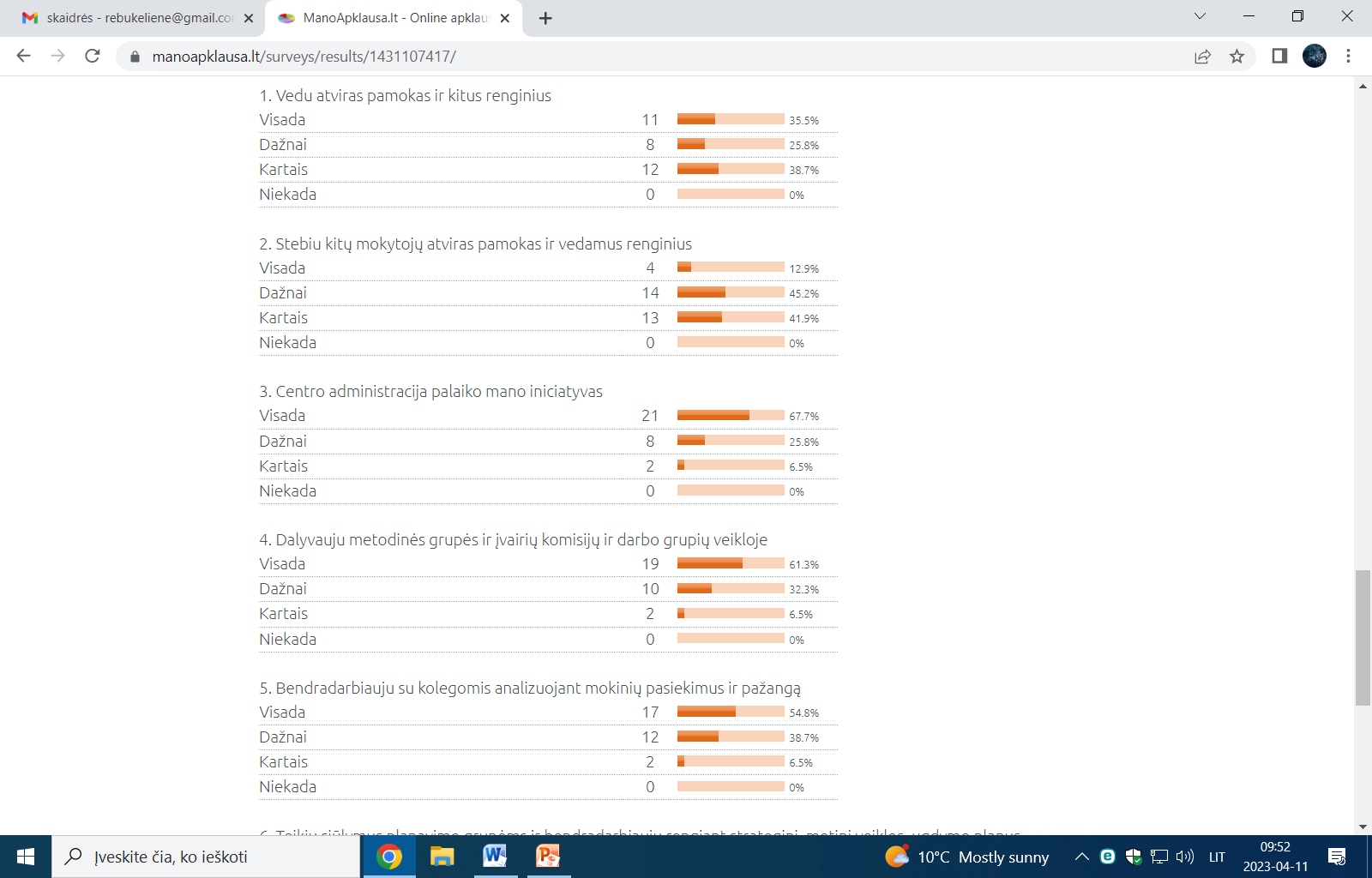 2. Kolegialus mokymasis
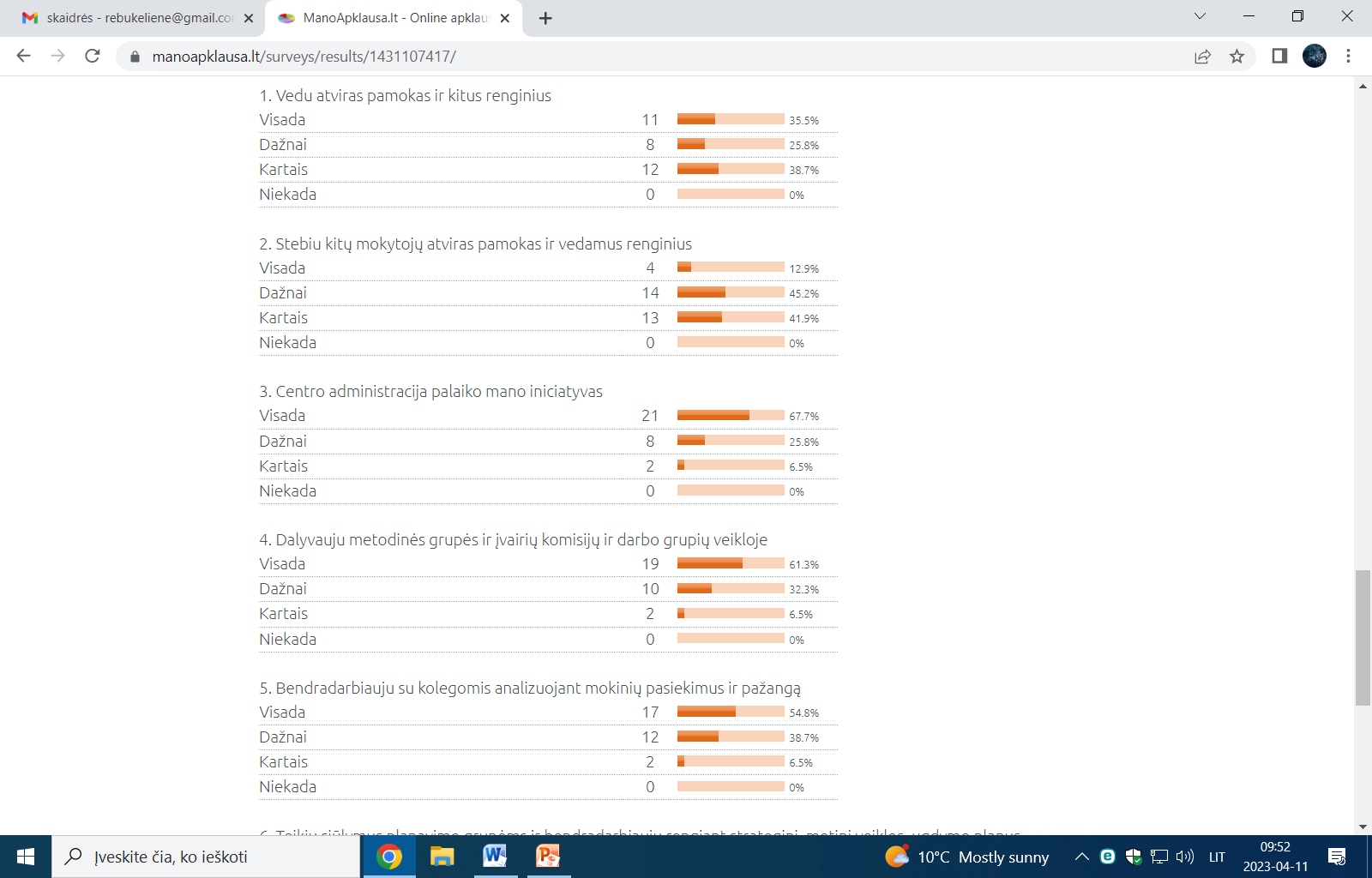 2. Kolegialus mokymasis
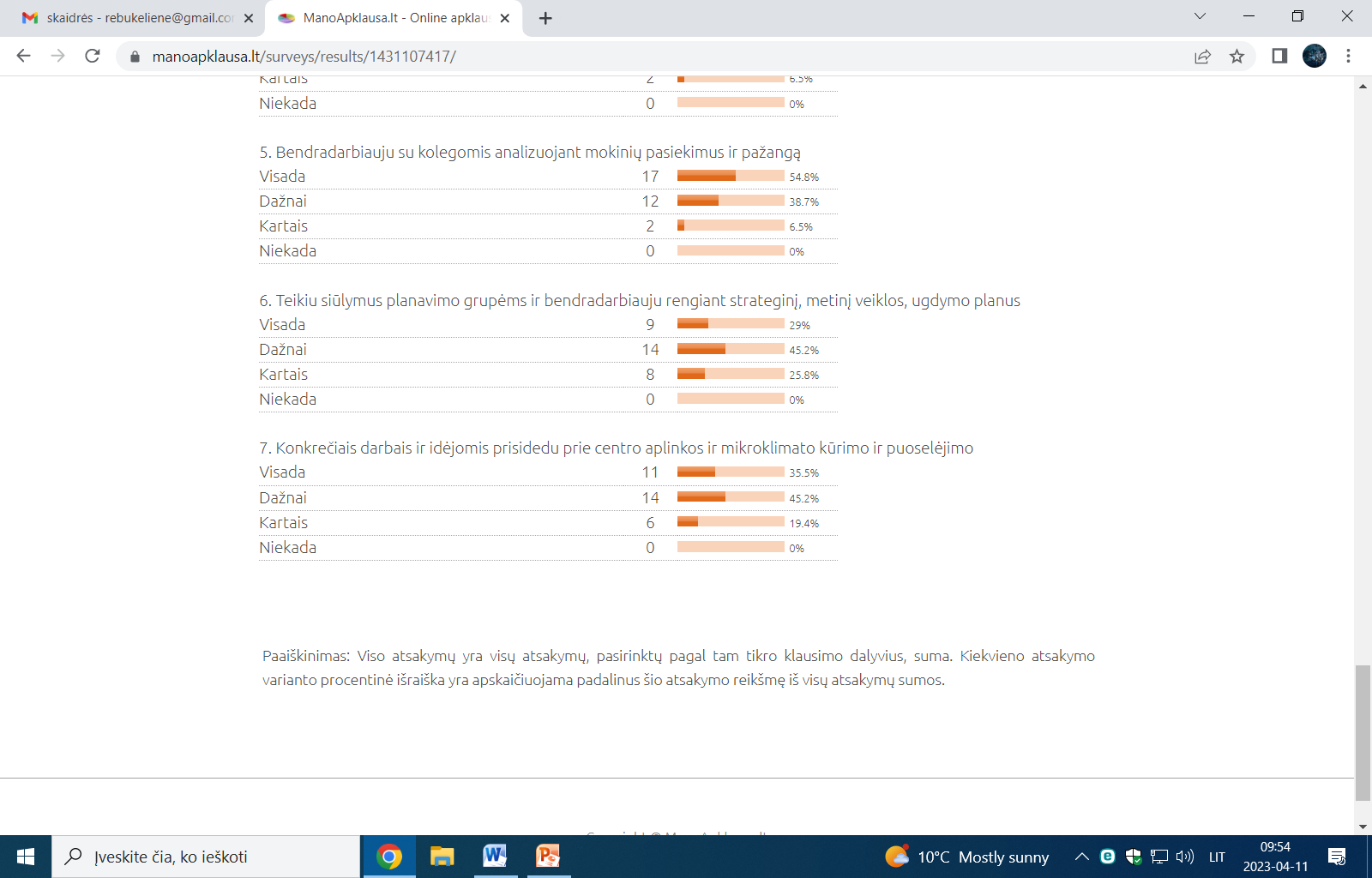 2. Kolegialus mokymasis
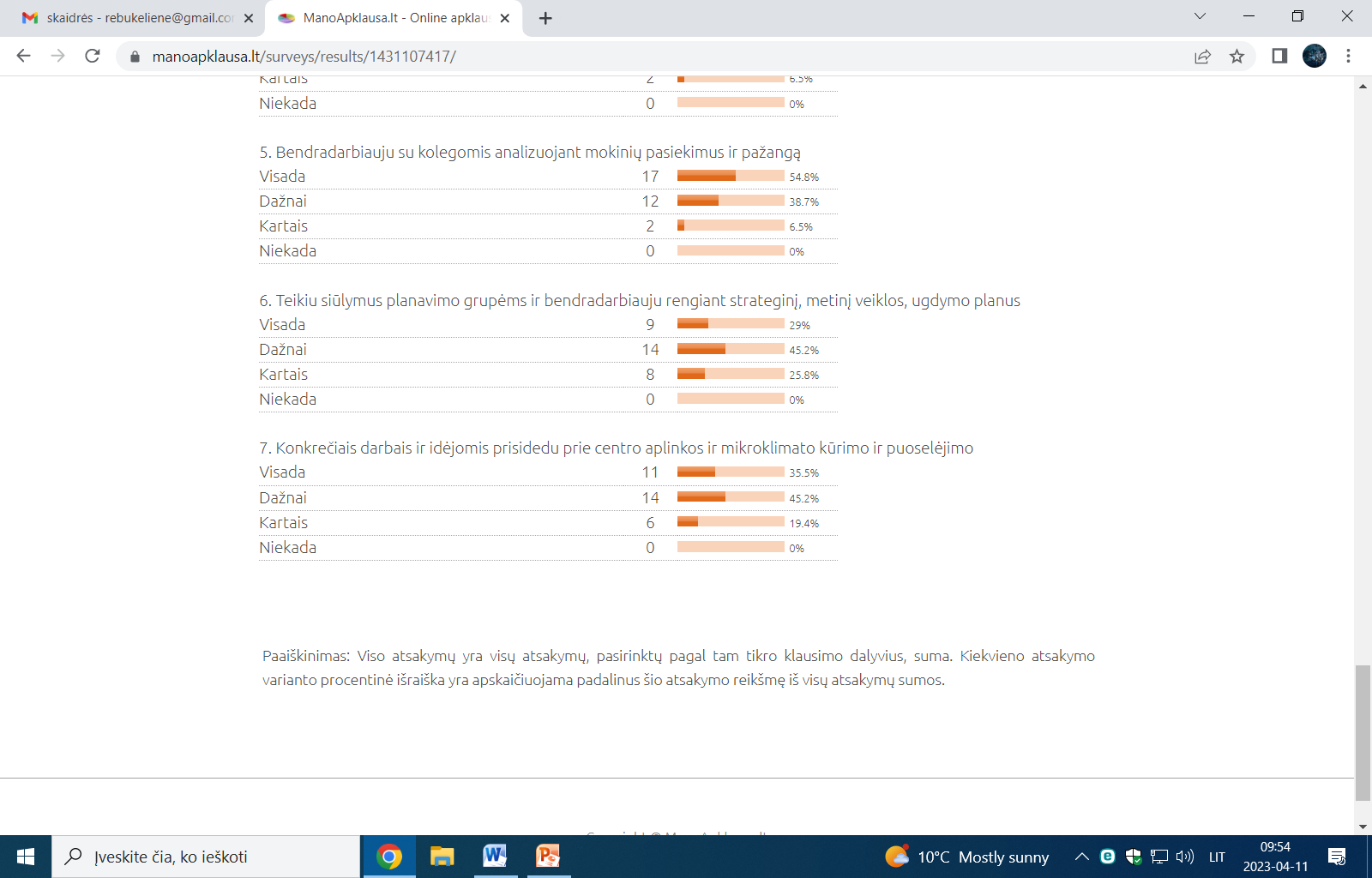 Stipriosios pusės
SJMC mokytojai sudaro komandą, kuri siekia bendrų tikslų. Tarpusavyje bendradarbiauja pagarbiai, laikosi Centro bendrų darbo tvarkos taisyklių ir susitarimų. Dažnai vieni kitiems suteiki dalykinę ir emocinę paramą. Centro administracija palaiko mokytojų iniciatyvas bendradarbiavimo ir bendravimo klausimais. Mokytojai dalyvauja metodinių ir kitų darbo grupių veikloje.
Silpnosios pusės
Nepakankamai dažnai mokytojai dalinasi pamokinės praktikos patyrimu, žiniomis iš seminarų bei išvykų. Mokytojai mažokai stebi kolegų atviras pamokas ir vedamus renginius. Ne visada teikia siūlymus planavimo grupėms, rengiant strateginį ir metinį veiklos ugdymo planus.
Išvados
4.2. Mokymasis ir veikimas komandomis 4.2.1. Veikimas kartu požymis atitinka
 3 lygį
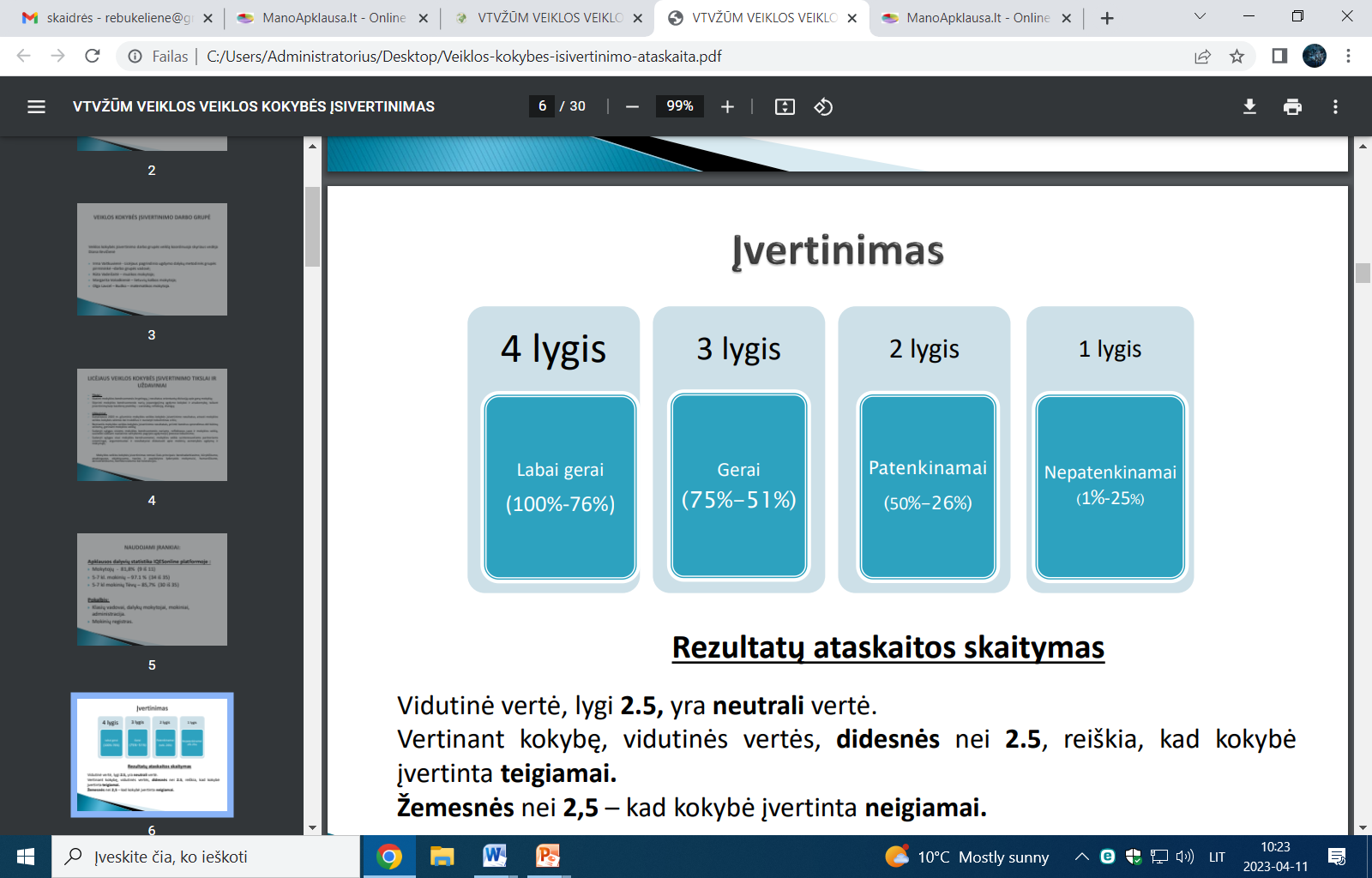 Rekomendacijos
Dažniau dalintis su kolegomis pamokinės praktikos patyrimu, žiniomis iš seminarų bei išvykų.
Stengtis daugiau stebėti kolegų atviras pamokas ir vedamus renginius.
Aktyviau teikti siūlymus planavimo grupėms, rengiant strateginį ir metinį veiklos ugdymo planus.